Государственный горный надзор
Управление горного надзора
Слайд 1
Информация об опасных производственных объектах (ОПО) и        эксплуатирующих организациях горной и металлургической отраслей
I класс – 62
II класс -  549
III класс - 1539
IV  класс - 252
4583
1442
I класс –  21
II класс -  323
III класс - 993
IV  класс - 237
I класс –  47
II класс -  203
III класс - 610
Объекты
 подземного
 строительства
Объекты     29 использования недр, не связанные             с добычей
Металлургия
Горные работы
Взрывные работы
Маркшейдерский контроль
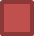 Слайд 2
Основные производственные показатели в 2010 – 2018 г.г.
в % к уровню предыдущего года
Слайд 3
Динамика аварийности и смертельного травматизма
 на поднадзорных объектах в 2006 – 2018 годах
Объекты металлургических
производств
Объекты обращения 
взрывчатых материалов
Слайд 4
67
Причины смертельных несчастных случаев
52
11
11
11
4
3
Слайд 5
Распределение случаев аварийности и травматизма 
по классам ОПО в 2016 - 2018 г. г.
АВАРИИ:
СМЕРТЕЛЬНЫЕ СЛУЧАИ:
Классы 
ОПО:
Классы 
ОПО:
2018 - 52
2018  - 11
4
2017 - 67
2017 - 10
3
29
2
1
29
17
23
2
4
5
1
2
2
4
14
9
2
1
2
1
1
0
2016 - 8
2016 - 50
3
15
17
2
1
2
26
2
3
5
1
21
5
1
2
3
1
2
0
6
2
2
Слайд 6
Суммарные показатели надзорной деятельности территориальных органов в 2017 – 2018 г. г. (горный + маркшейдерский + 
металлургический надзор + надзор за ведением взрывных работ)
Режим постоянного надзора
Общее количество
Нормативные правовые акты
Слайд 7
Подготовленные в 2014 – 2016 г. г.
Постановления Правительства Российской Федерации
Федеральные нормы и правилав области промышленной безопасности
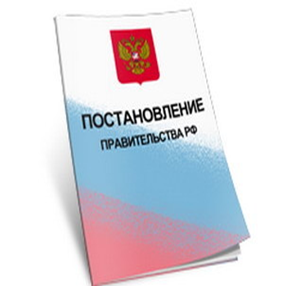 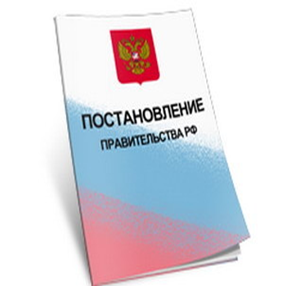 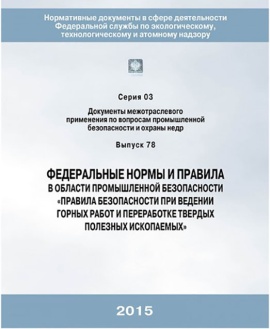 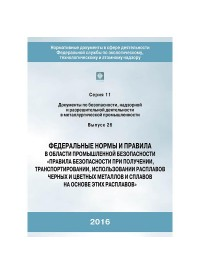 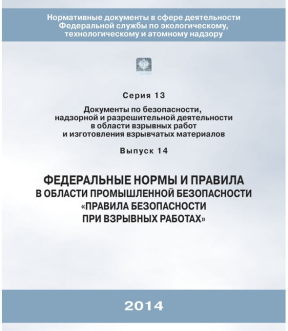 от 29 июля 2015 г. N 770 
«Об утверждении Правил
подготовки и оформления
документов, удостоверяющих
уточненные границы горного отвода»
от 6 августа 2015 г. N 814
«Об утверждении Правил
 подготовки, рассмотрения
 и согласования планов 
и схем развития горных работ
по видам полезных ископаемых»
Подготовленные в 2017 – 2018 г.г.
Приказы Ростехнадзора
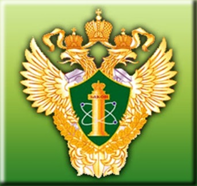 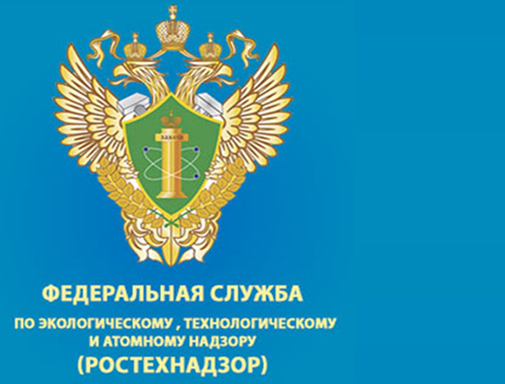 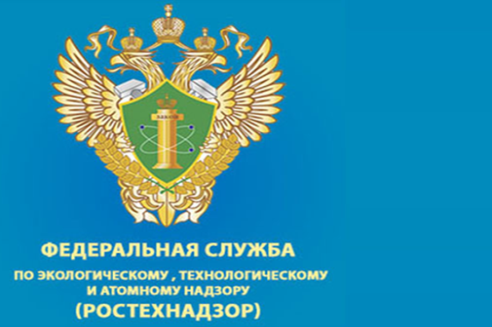 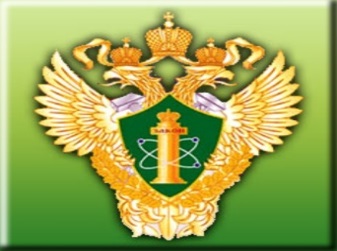 Об утверждении
«Требований
к оформлению
горноотводной
документации»
О внесении изменений
в ФНП «Правила
безопасности при ведении горных работ и обогащении полезных ископаемых
О внесении изменений
в ФНП «Правила
безопасности 
при взрывных работах»
Об утверждении
«Требований по 
согласованию планов
 и схем развития
горных работ»
Слайд 8
Приоритетные задачи и способы их решения в 2019 г.
Совершенствование режима постоянного надзора на объектах
 I класса опасности
Снижение уровня аварийности и производственного травматизма
Контроль за оборудованием шахт системами позиционирования, позволяющими осуществлять поиск работников через завалы  и при отсутствии электроэнергии
Подготовка  ФНП «Обеспечение промышленной безопасности при организации работ на опасных производственных объектах горно-металлургической промышленности»
Формирование нормативной
 правовой базы
Подготовка Административных регламентов предоставления государственных услуг по:
согласованию планов и схем развития горных работ;
проведению приемочных испытаний взрывчатых веществ:
оформлению документов, удостоверяющих границы горного отвода
Совершенствование контрольно-надзорной деятельности
Создание и  функционирование единых электронных  реестров:
горноотводной  документации;
Единых книжек взрывника
Методическое руководство и контроль составления итоговых документов проверок, проводимых территориальными органами
9